City of 
Marlin
Planning & Capacity Studies 2022-2032
Contract #7220064
Volume I: Text
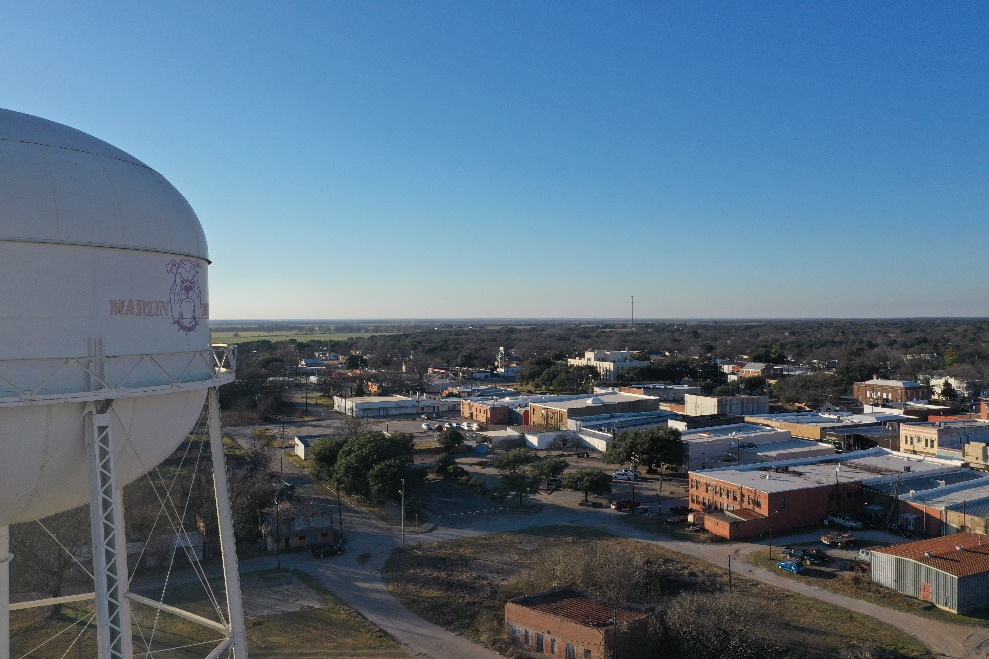 FINANCED THROUGH THE  TEXAS DEPARTMENT OF AGRICULTURE. The preparation of this document was financed through provisions of a Texas Community Development Block Grant Program (TxCDBG) grant from the U.S. Department of Housing and Urban Development.
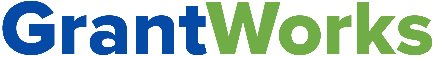